ATTENDANCE LINK:
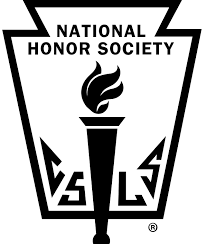 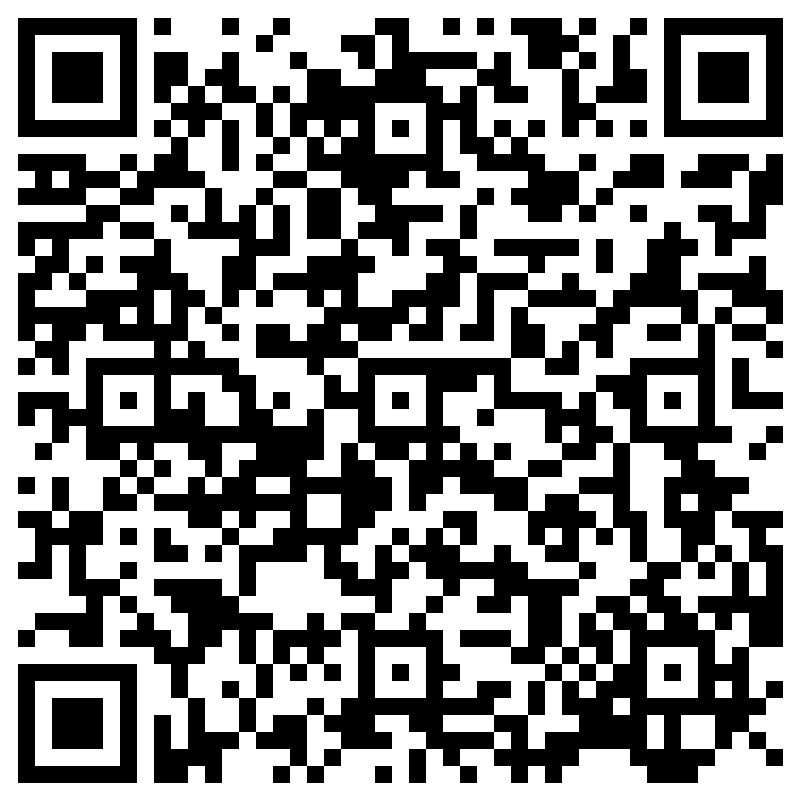 Welcome Back NHS Seniors!2023-2024 School Year
Luca/McKenna
E-Board/Contact Information
President: Luca Polidori 
Email: 1760004257@cvs.k12.mi.us
Vice President: Patrick Swieczkowski 
Email: 1760004014@cvs.k12.mi.us
Secretary: McKenna Koneval
Email: 1760002948@cvs.k12.mi.us
Treasurer: Karen Mei
Email: 1760003761@cvs.k12.mi.us
Parliamentarian: Cody Shene
Email:  1760004036@cvs.k12.mi.us
Probation Officer: Eemi Toma
Email: 1760021626@cvs.k12.mi.us 
Probation Officer: Fatimah Beni-Lam
Email: 1760018487@cvs.k12.mi.us
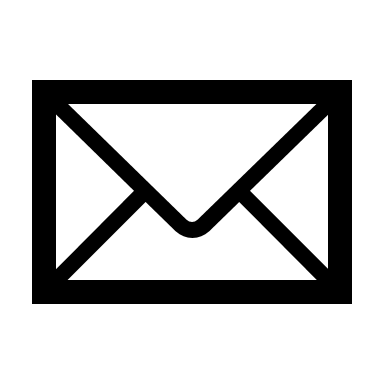 Everyone
Hour Requirements
Patrick
Outside Hours
Outside hours must benefit the community as a whole

To do outside hours, you must fill out the form below to get your request approved
https://docs.google.com/forms/d/e/1FAIpQLSeX0adVMmAfSypuO4KJGjV4seJlCf6Bl1T8GJApPUhnljYrwQ/viewform

The form must be submitted at least 5 days before the requested event
Check your school email for approval before working the event/counting the hours- If the event is not approved the hours will not be counted 

Before filling out a request form, check to make sure your event is not already on the preapproved list on the website
Luca
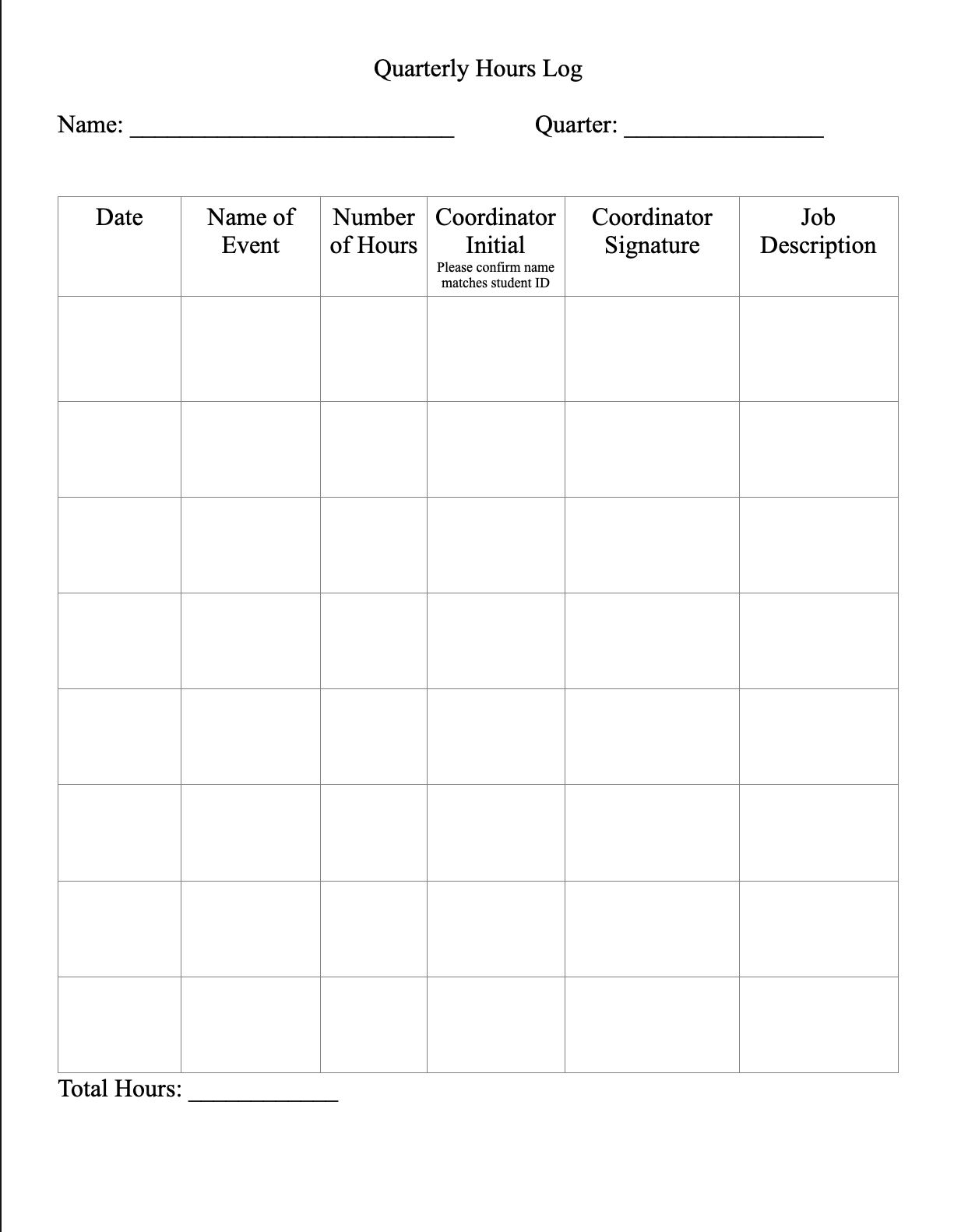 Logging/Submitting Hours
Hour logs can be found on the website and printed 

At the end of each quarter, you will take a picture of your log and email it to DakotaHighSchoolNHS@gmail.com
Patrick
BAND
All hour opportunity/event signups will be posted on BAND, along with important reminders. 

If you sign up for an event that you are not able to attend, you must find someone to take your spot. This is done by making a post on BAND. 

If you no show an event you sign up for, you will be docked the amount of hours of the event and put on probation 
Invite Code: 2382 FEE
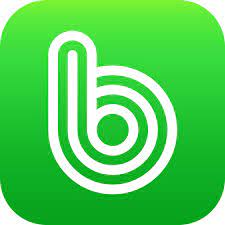 McKenna
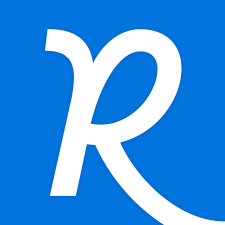 Remind
We will use Remind to send out reminders for hour deadlines, meeting dates/times, and any other important information that may come up 

Senior Remind: Text @fcke24 to 810-10
McKenna
Our website can be found at https://dakotanhs.weebly.com

The website contains a lot of important things like copies of powerpoints from meetings, printable hour logs, the approved outside hour list, the outside hour request form, meeting dates, contact information, and more
Website
Cody
Instagram
Instagram will be another platform for important updates

Our Instagram is @dakota_nhs
Cody
Dues
Dues this year are $15

The fee is assigned to you in PaySchools already.
Karen
Shirts + Apparel
NHS shirts/apparel must be worn to ALL events unless otherwise stated or given a specific dress code

You are not required to buy additional items if you already have some

Scan the QR code for the link to the store and the link will be posted in BAND
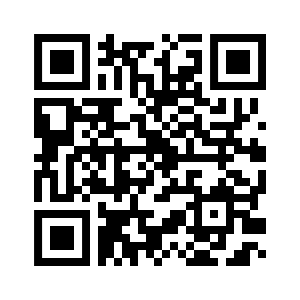 Karen
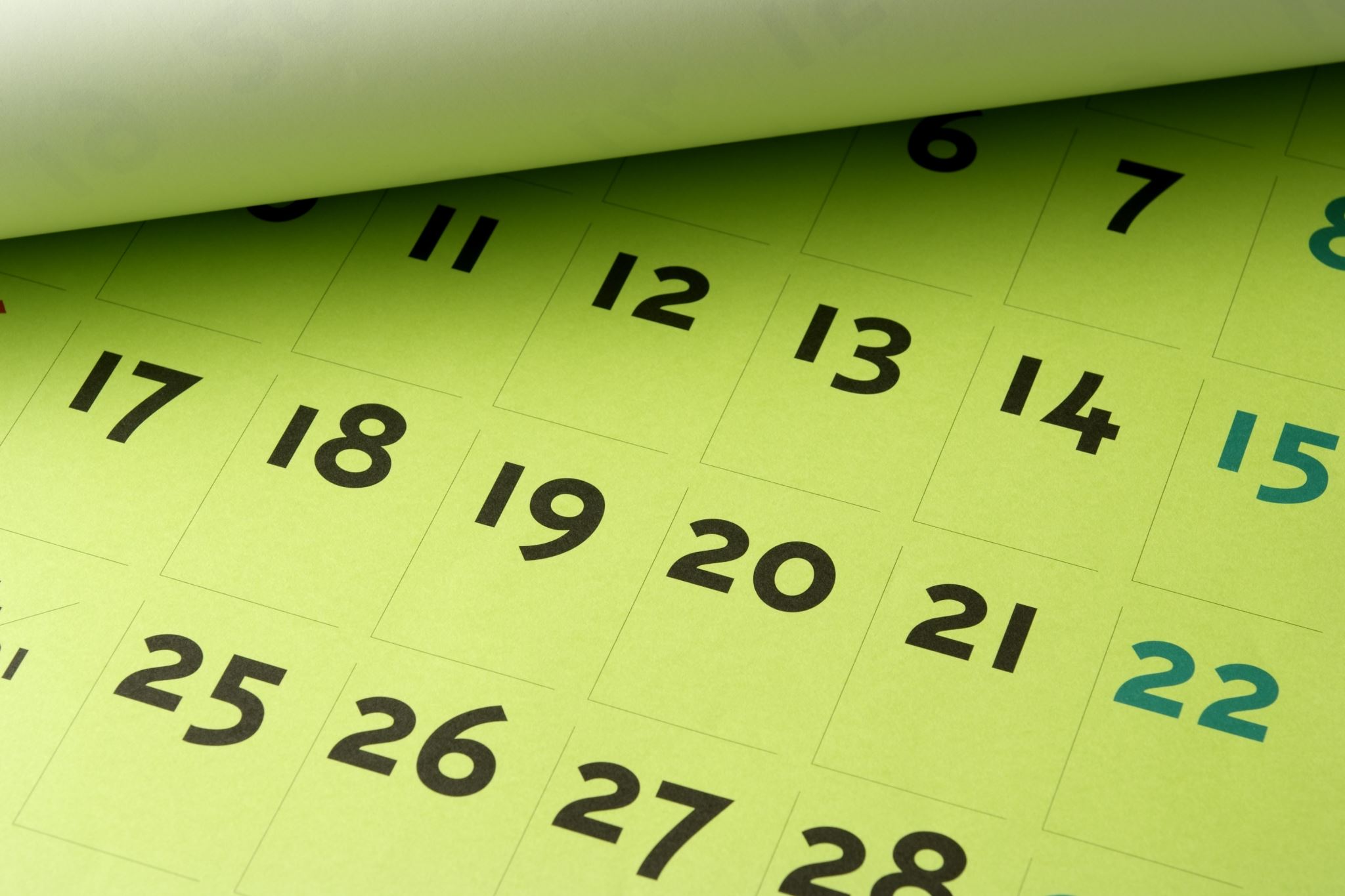 Meeting Dates
September 12 ​
October-Induction​
November 14​
December 5​
January 9​
February 6​
March 5​
May 14
June 4
Eemi/Fatimah
Probation
Members are required to attend every meeting

Absence at a meeting will result in probation
If you can not attend a meeting, email our secretary, (1760002948@cvs.k12.mi.us) in advance to qualify for an excused absence.

Not attending an event you signed up for will also result in probation. You will be docked the amount of hours of the event as well. 

You will receive an email from a probation officer letting you know you are on probation 

Once on probation, you do not come off and can not miss any more meetings
Eemi/Fatimah
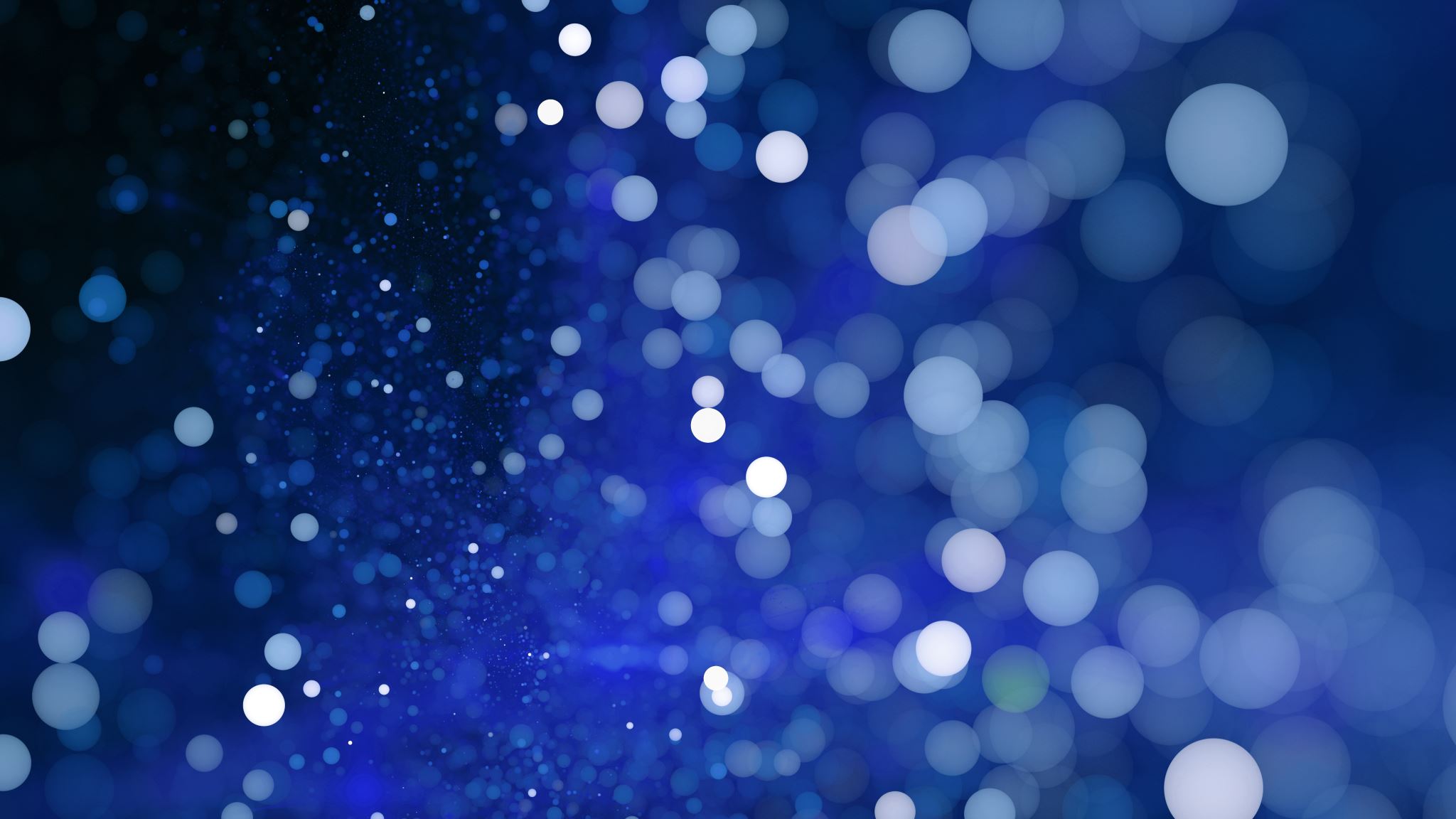 In Conclusion..
Luca